21 Kilometer
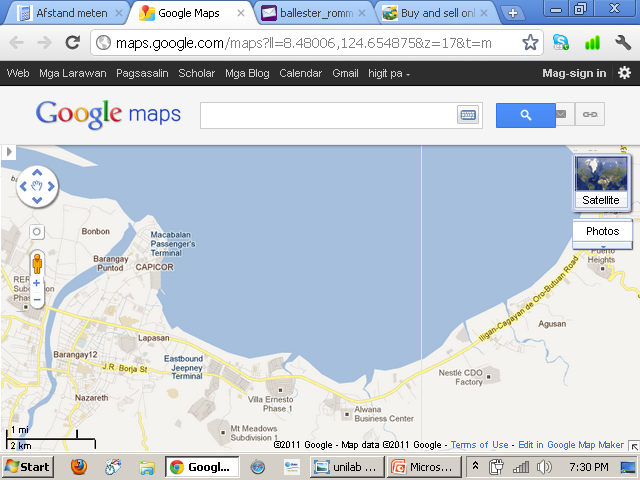 Start/finish
10 Kilometer
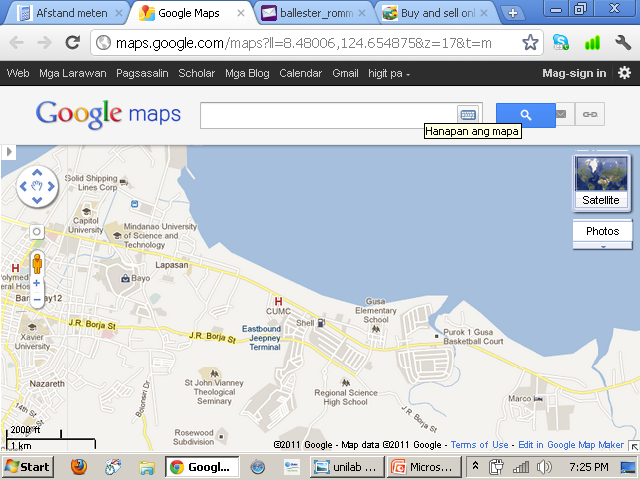 Start/finish
5 Kilometer
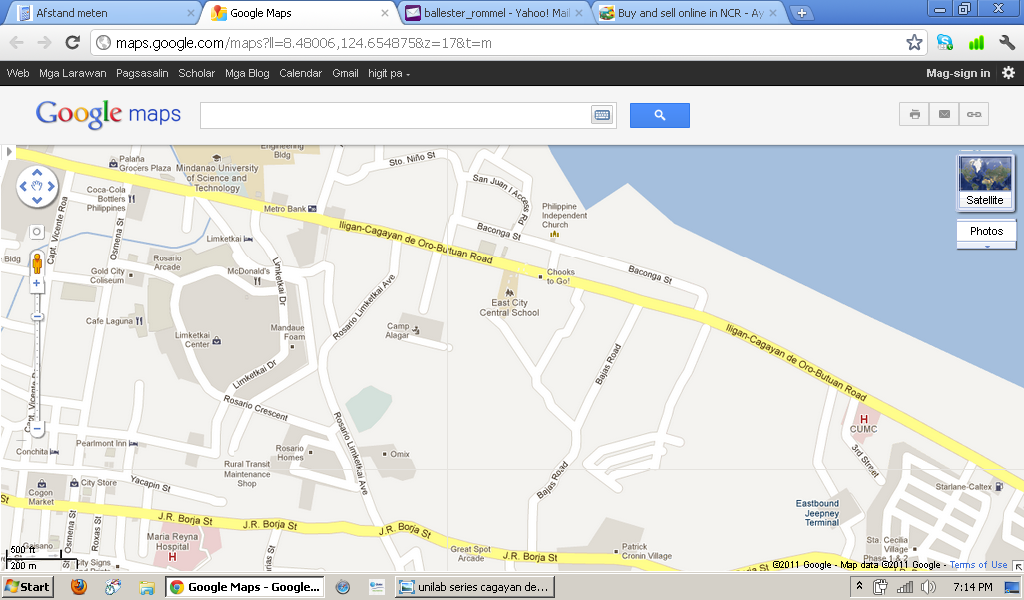 Start/finish
3 Kilometer
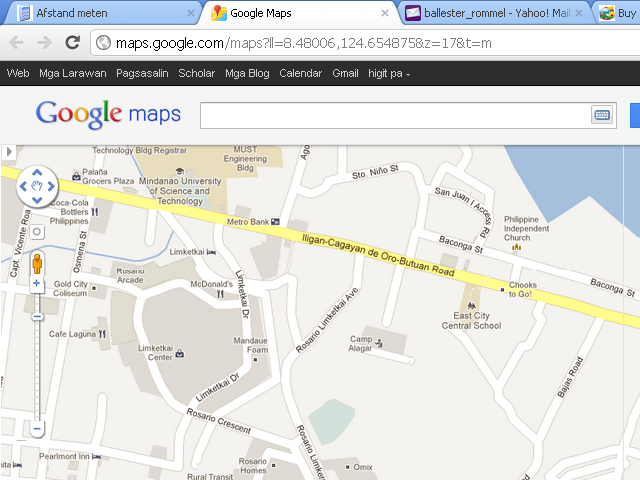 Start/finish
500 meter
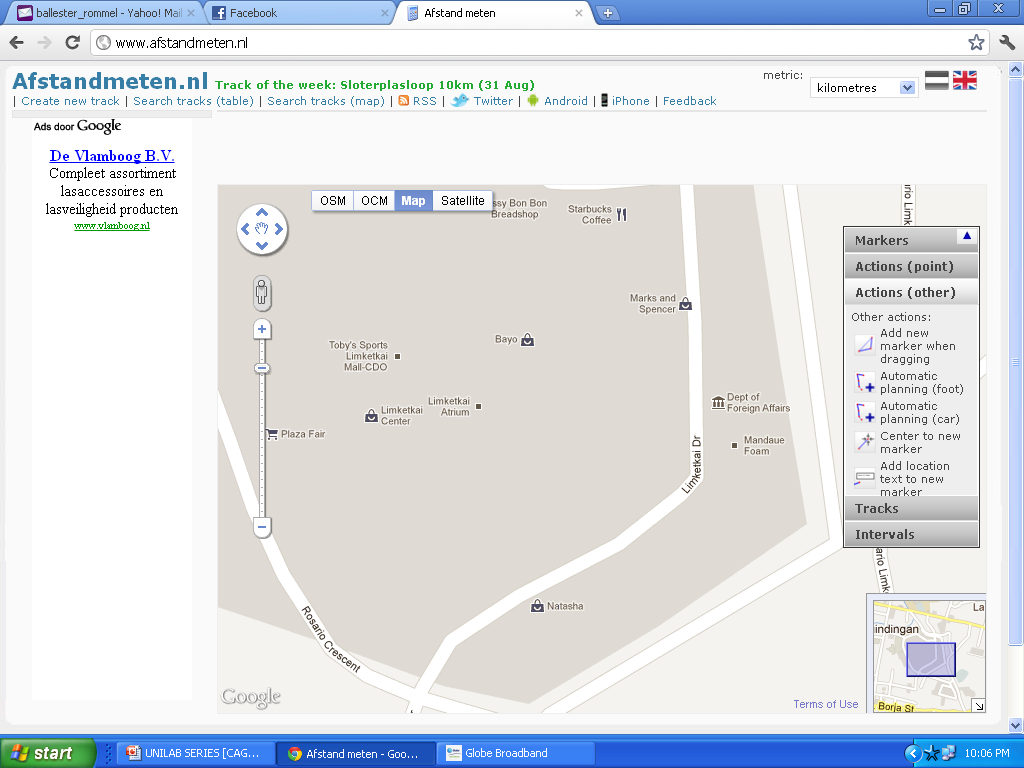 Start/finish